6
Nutrition
6
Essential Question
How do the foods you eat affect your overall health?
6.1
Getting Enough Nutrients
Learning Outcomes
After studying this lesson, you will be able to
identify the six types of nutrients.
explain the role of each nutrient in the body.
identify sources of each nutrient.
describe the importance of water to good health.
Types of Nutrients
All foods contain nutrients- Chemical substances that give your body what it needs to grow and function properly (video)
Carbohydrates
Carbohydrates- Major source of energy for the body; found in fruits, vegetables, grains, and milk products
Simple carbohydrates are sugars, found in fruits and dairy products
Complex carbohydrates are starches, found in grains, beans, and potatoes
(continued)
Carbohydrates
Carbohydrates
The body is unable to digest fiber-Tough, complex carbohydrate that the body is unable to digest
Julia Sudnitskaya/Shutterstock.com
Protein
Protein- Nutrient the body uses to build and maintain all of its cells and tissues
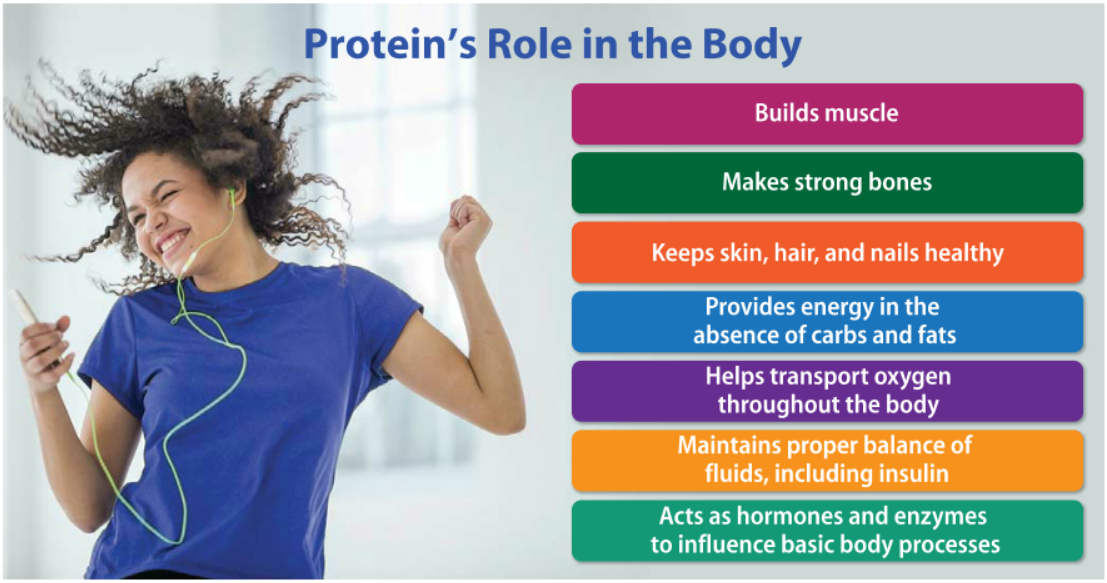 Protein
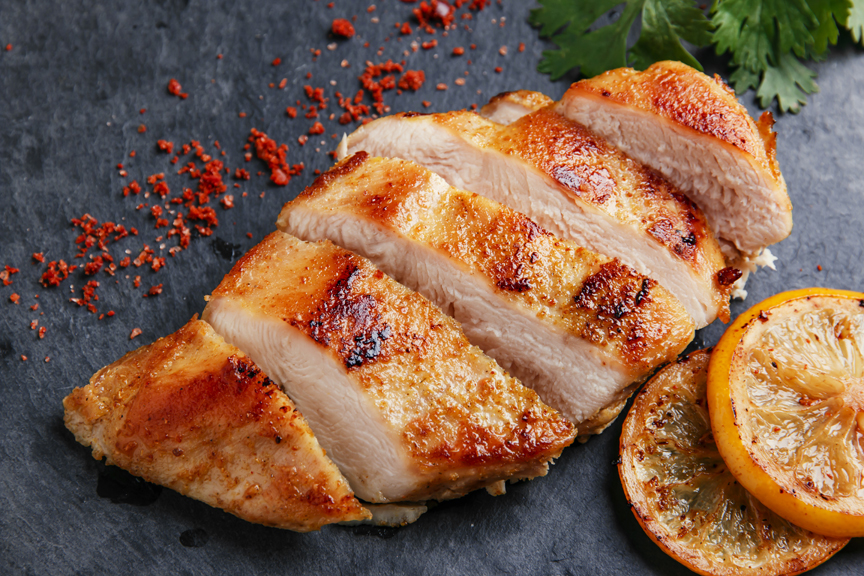 Proteins are madeup of amino acids
Your body can only get essential amino acids through the foods you eat
A complete protein contains all nine essential amino acids, and is found mainly in animal-based foods
koss13/Shutterstock.com
Protein
Fats
Fats- Type of nutrient largely made up of fatty acid, which provide a valuable source of energy -particularly for muscles
Your body stores excess dietary fat from the foods you eat as body fat
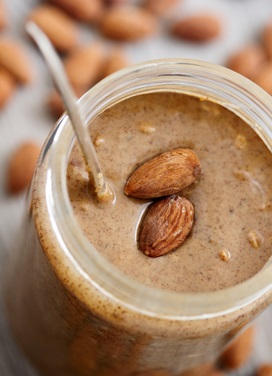 (continued)
sumikophoto/Shutterstock.com
Fats
(continued)
Fats
Some fats are better for you than others
Diets high in saturated fats may lead to health problems such as heart disease and diabetes
Trans fats pose major health risks as well
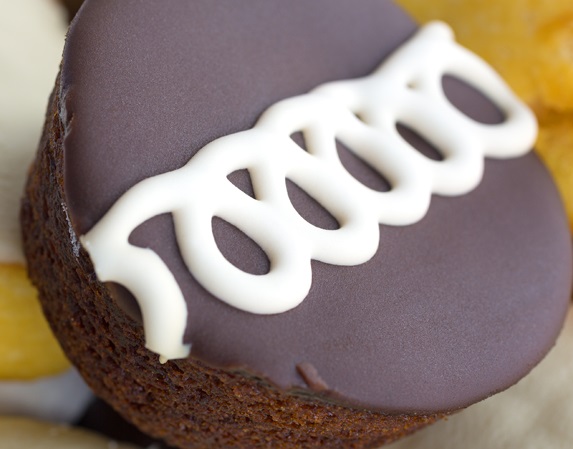 BW Folsom/Shutterstock.com
Fats
Vitamins
Substances that come from plants or animals that are necessary for normal growth and development are vitamins
Your body requires13 vitamins from food
Easily provided bya balanced dietwith a variety offoods
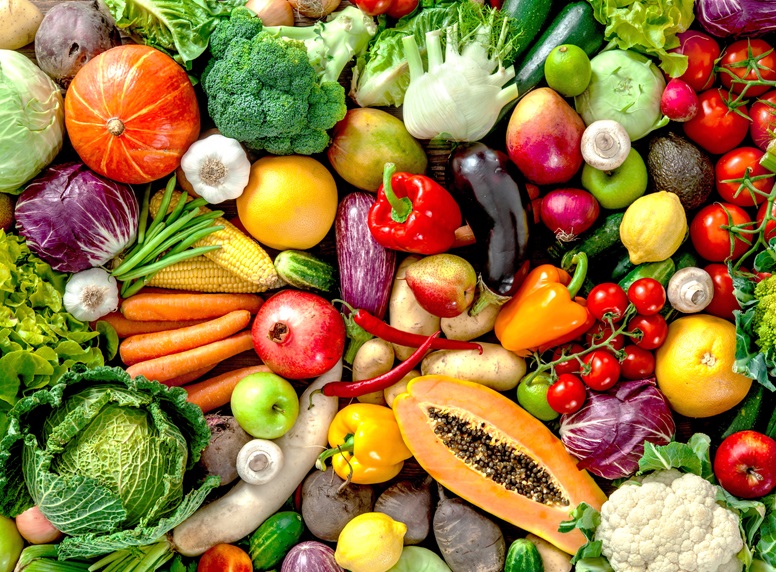 (continued)
Alexander Raths/Shutterstock.com
Vitamins
Minerals
Minerals- Inorganic elements found in soil and water that the body needs in small quantities, which you absorb from:
(continued)
Fedoravacz/Shutterstock;com; mimagephotography/Shutterstock.com; Syda Productions/Shutterstock.com
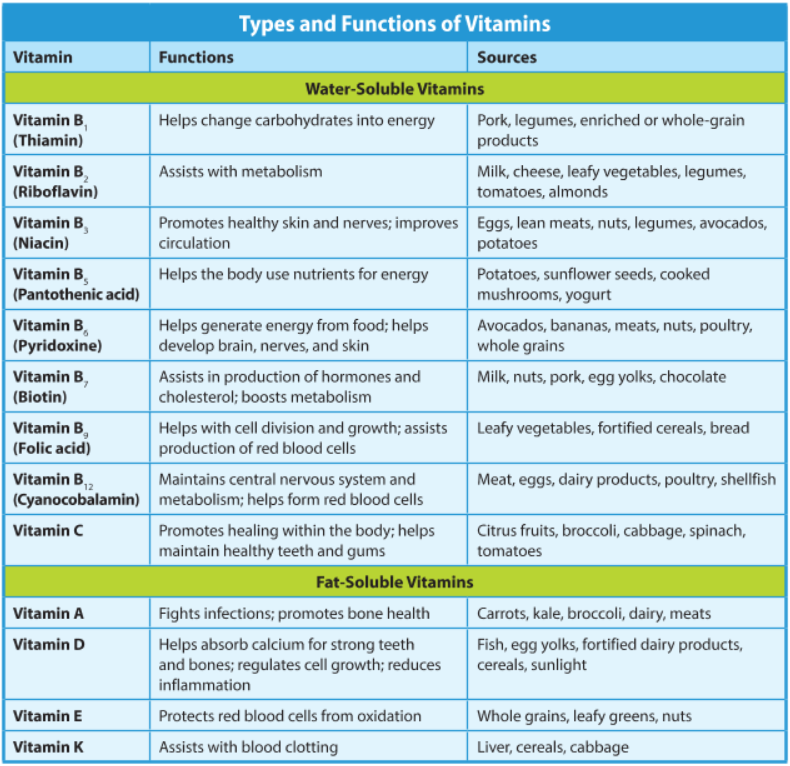 Minerals
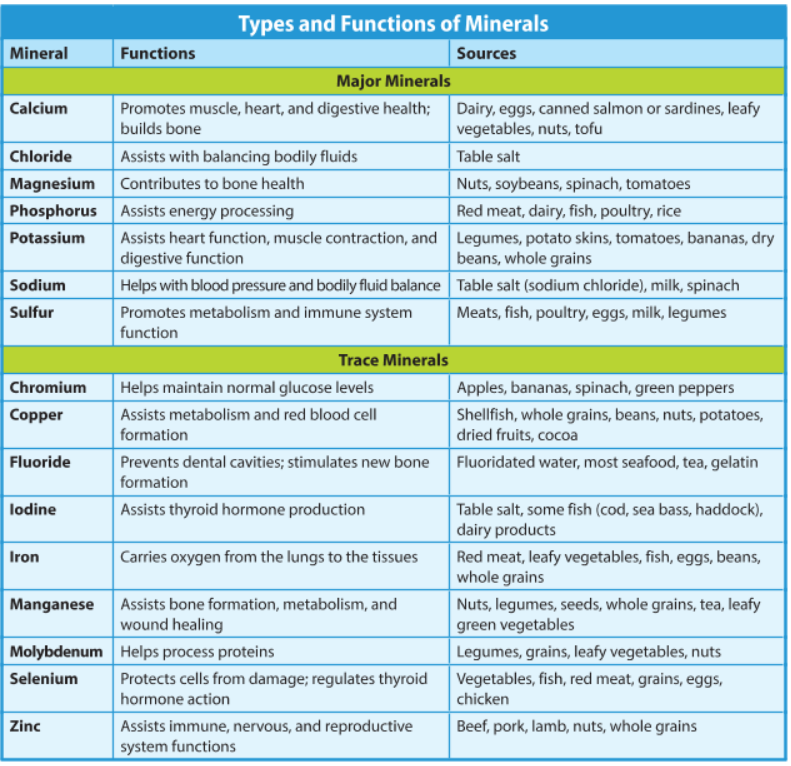 Water
Your body loses water every day through


When the body’s tissues lose too much water, this is called dehydration
(continued)
Water
To avoid dehydration,replenish the wateryour body loses
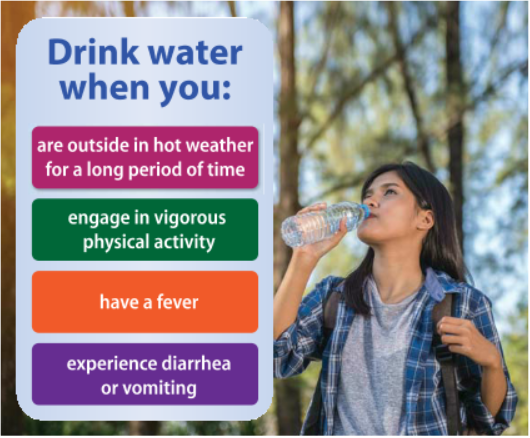 8½ to 11½ cups of fluids per day
Health Alert!
People can live for several weeks without any other nutrients, but only a few days without water.
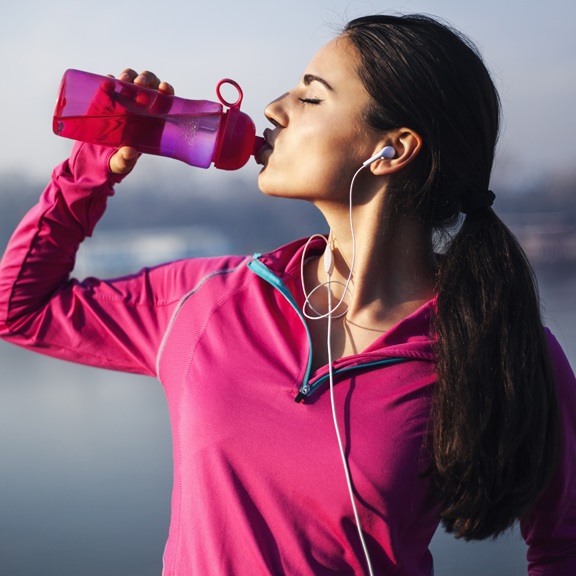 Una Shimpraga/Shutterstock.com
Lesson Review
Which type of nutrient provide valuable energy for muscles?
fats
Dietary _____ is a tough complex carbohydrate that the body is unable to digest.
fiber
(continued)
Lesson Review
Proteins with all essential amino acids are found primarily in _____-based foods.
animal
How much water should you drink per day to avoid dehydration?
8½ to 11½ cups
6.2
Creating a Healthy Eating Plan
Learning Outcomes
After studying this lesson, you will be able to
explain the key concepts from the Dietary Guidelines for Americans.
describe what is meant by nutrient-dense foods.
(continued)
Learning Outcomes
After studying this lesson, you will be able to
demonstrate how to use the MyPlate food guidance system to plan a healthy diet.
determine steps to take to make healthy food choices.
Guidelines for Healthy Eating
The Dietary Guidelines- United States government recommendations for forming patterns of eating that will promote health
Recommends nutrient-dense foods
Foods that are rich in needed nutrients and have little or no solid fats, added sugars, refined starches, and sodium
Think About It…
Think about your favorite food to eat.
Dietary Guidelines for Americans
Dietary Guidelines key concepts include
Follow a life-long healthy eating pattern
Focus on food variety, nutrient density, and portion size
Limit the intake of added sugars, saturated fats, and sodium
Shift to healthier food and beverage choices
Support healthy eating patterns for others
MyPlate
To help put the Dietary Guidelines into practice, you can use the MyPlate food guidance system- United States government system that helps people put the Dietary Guidelines into practice
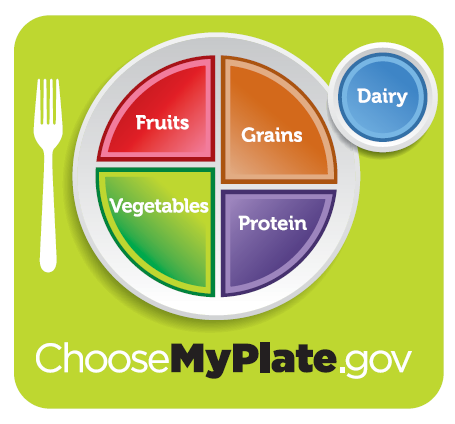 (continued)
Courtesy of the United States Department of Agriculture
MyPlate
Includes the five food groups
(continued)
MyPlate
MyPlate Daily Checklist
Provides the recommended amounts of each food for a healthy eating plan
Personalized to your age, gender, height, and weight
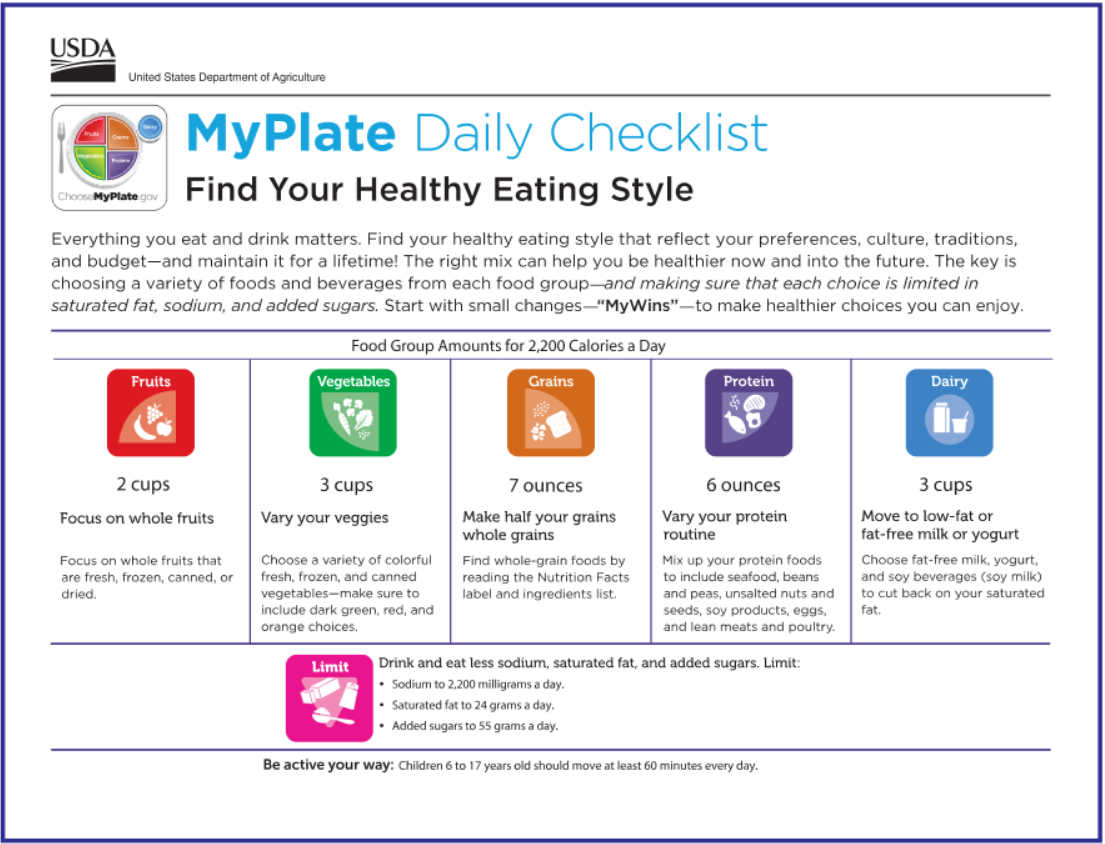 Poor Nutrition
Condition that results from people not receiving all the nutrients they need from the foods they eat is undernutrition
Condition that results from people eating too many foods that contain high amounts of added sugar, solid fat, sodium, refined carbohydrates, or too many calories is overnutrition
Think About It…
Can a person experience undernutrition and overnutrition at the same time?
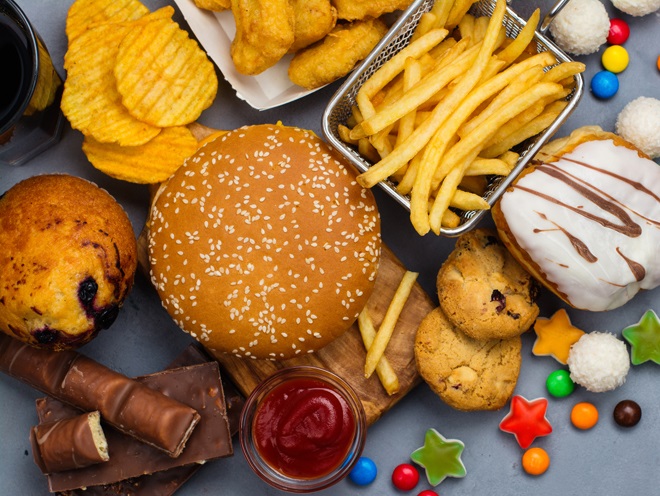 Ekaterina Markelova/Shutterstock.com
Skills Check
Making healthy food choices
Making Healthy Food Choices
Use nutrition information wisely
Look at the nutrition facts label to find the nutrient-density of a food
Beware of misleading health claims in food advertising
Eat healthy away from home, such as at restaurants or school
Calories
Making Healthy Food Choices-Food Label
Making Healthy Food Choices
Influences on Food Choices
Influences on Food Choices
Skills Check
Lesson Review
True or false? A food high in protein and added sugars is nutrient dense.
false
What are the five MyPlate food groups?
fruits, vegetables, grains, protein, dairy
People who experience _____ take in too few nutrients for health and growth.
undernutrition
6.3
Managing Your Weight
Learning Outcomes
After studying this lesson, you will be able to
describe ways to determine healthy weight.
explain the poor health results of being underweight, overweight, or obese.
(continued)
Learning Outcomes
After studying this lesson, you will be able to
identify healthy weight-management strategies.
describe unhealthy weight-loss strategies.
identify healthy weight-gain strategies.
Weight and Body Composition
Your healthy weight range depends on
(continued)
Weight and Body Composition
A person who is overweight has excess body weight from fat for his or her particular age, gender, and height
Having a considerable excess of body weight from fat is called obesity
If a person has less body fat than what is considered healthy, this is underweight
Body Mass Index (BMI)
The body mass index (BMI) is a measure used to estimate whether a person is a healthy weight for his or her height
Each person’s BMI is a range
It is based on weight, height, age, and gender
Being Underweight and Your Health
Being Overweight and Your Health
Infographic Discussion
What can you do today to improve your healthy weight journey?
Skills Check
Tips for healthy weight management
Calorie Balance
Unhealthy Weight-Loss Strategies
Weight-loss plans that forbid certain food groups are fad diets- Weight-loss plans that often forbid eating certain types of food groups and may require the purchase of special, and often costly, prepared meals
Some may suggest fasting- Not eating any food or drink except water for an entire day
Aim to lose a lot of weight in a short amount of time
Can cause undernutrition and muscle loss
Skills Check
Healthy strategies for gaining weight
Lesson Review
Your body composition is the ratio of fat, bone, and _____.
muscle
One of the most common health conditions associated with obesity is _____ diabetes.
type 2
(continued)
Lesson Review
True or false? Changing habits immediately is more likely to ensure the habits become permanent.
false
Which weight-loss strategy forbids eating certain types of foods?
fad diets
6.4
Treating and Preventing BodyImage Issues
Learning Outcomes
After studying this lesson, you will be able to
compare and contrast positive and negative body image.
identify several factors that can influence a person’s body image.
(continued)
Learning Outcomes
After studying this lesson, you will be able to
describe the symptoms of three eating disorders.
explain approaches for treating eating disorders.
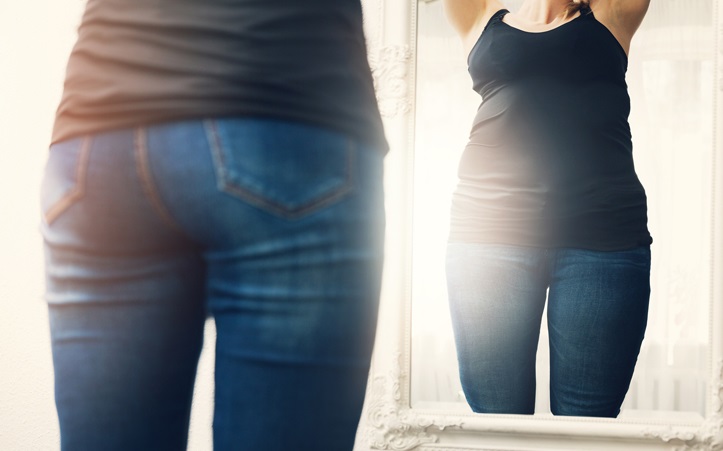 Body Image
A person’s thoughts 
  and feelings about how he or she 
  looks makes up your body image
May not match what your body actually looks like
A person with positive body image appreciates and values his or her body as it is
(continued)
iStock.com/ronstik
Body Image
Female body image
Unrealistic standards of thinness set by popular media
Male body image
Extreme measures to increase muscle size to meet unrealistic standards can include taking anabolic steroids- Artificial hormones used to treat certain types of muscular disorders that can have harmful side effects
Influences on Body Image
Eating Disorders
A serious illness that causes major disturbances in a person’s daily diet is an eating disorder
Often begin during the adolescent years
Can result in many health problems
(continued)
Eating Disorders
Eating Disorders
One eating disorder is anorexia nervosa - Eating disorder in which people have an intense fear of gaining weight and lose far more weight than is healthy
People fear gaining weight or refuse to maintain a healthy weight
They practice ongoing, severe calorie restriction
Signs include eating very little, cutting food into small portions, or eating slowly
(continued)
Eating Disorders
Bulimia nervosa- Eating disorder in which a person has recurrent episodes of binge eating followed by purging
Eating large quantities of food in one sitting
Followed by purging, which can include vomiting or excessive exercise
(continued)
Eating Disorders
The most common eating disorder is binge-eating disorder- Eating disorder characterized by people eating very large amounts of food with no control
Related to feelings of extreme distress, guilt, or depression during or after bingeing
Infographic Discussion
Why do you think so few adolescents seek treatment for their eating disorders?
Skills Check
Preventing eating disorders
Treatment of Eating Disorders
People may not seek treatment for their eating disorders because they
are embarrassed of their behavior
believe it will go away on its own
are afraid treatment will cause them to gain weight
(continued)
Treatment of Eating Disorders
Eating disorders rarely go away without proper treatment
It is important for people to get help from mental health professionals 
This can help prevent long-term health consequences of the disorders
Lesson Review
True or false? A person’s ethnicity can influence the way he or she thinks about body image.
true
Which eating disorder is associated with an intense fear of gaining weight?
anorexia nervosa